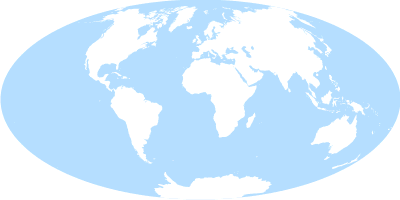 International Mail:"Goods" or "Documents" effective January 2018
Merry Law and Steve W. Smith
Why this is happening
Universal Postal Union (UPU)
Integrated Product Plan
Phase I:  January 1, 2018
Phase 2: January 1, 2020*
*If approved by UPU Extraordinary Congress in Ethiopia in September 2018
Nov 15, 2017
WorldVu LLC
2
IPP Phase I
Classification of letter-post items based on weight and size and content (Documents vs. Goods)
IPA, ISAL and First Class Mail International Letters & Flats cannot contain Goods
Goods must be mailed as IPA or ISAL Packets, Commercial ePackets or First-Class Package International Service
Standard UPU S10 barcode required on all small packets containing goods
Already on USPS customs forms
Privately printed forms must comply (See IMM 123.3.)
Nov 15, 2017
WorldVu LLC
3
Documents vs. Goods
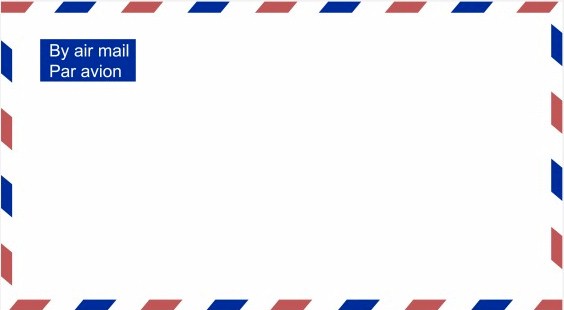 New UPU Definitions of Goods and Documents: Added to UPU Acts following 2016 UPU Congress
USPS Definitions of Goods and Documents:  IMM Section 123.63
“Known Mailer” exceptions remain in place.

See handouts for the definitions.
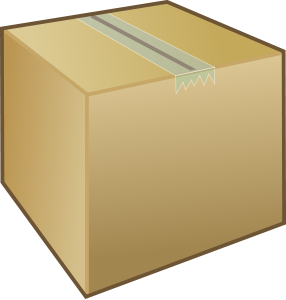 Nov 15, 2017
WorldVu LLC
4
USPS Modifications to Meet IPP
IMM changes are coming to reflect the restrictions on how goods can be mailed.
Proposed changes are in the Federal Register /Vol. 82, No. 203 /Monday, October 23, 2017 /Rules and Regulations.
Price changes are on the Postal Regulatory Commission’s web site, https://www.prc.gov/.
Nov 15, 2017
WorldVu LLC
5
Questions or Comments on Phase I?
Nov 15, 2017
WorldVu LLC
6
IPP Phase II
Fully integrated UPU product portfolio
Postal items put into 3 groups:  Letter Post, Parcel Post and EMS
Small packets remain within the Letter-Post category
Differentiated by content (documents and goods) and by speed (non-priority, priority and premium )
Supplementary services with value-add features on a menu basis
Security and electronic customs pre-advice compliant
No changes to EMS structure and oversight
Nov 15, 2017
WorldVu LLC
7
What May Change in Phase II
Tracking: more tracking; may become mandatory
Registration: possible limitation to documents
Insurance for letterpost: possibly eliminated or combined with registration
Insurance for parcels: under study; unclear what may happen
Advise of delivery & delivery in person: may be combined or changed
COD: likely eliminated
Fragile parcels: likely eliminated
Cumbersome parcels: under study; may be eliminated
IBRS and Merchandise Return: to be kept
Nov 15, 2017
WorldVu LLC
8
Thank you.
Merry Law
WorldVu LLC
mlaw@worldvu.com

Steve W. Smith
Representing
CREEL, a LSC Communications company
Nov 15, 2017
WorldVu LLC
9